Introduction to ArtPLAN
Quality and Level of Service
Quality of service (QOS) is a user (traveler) based perception of how well a transportation service or facility operates.
Level of service (LOS) is a quantitative method of identifying quality of service.
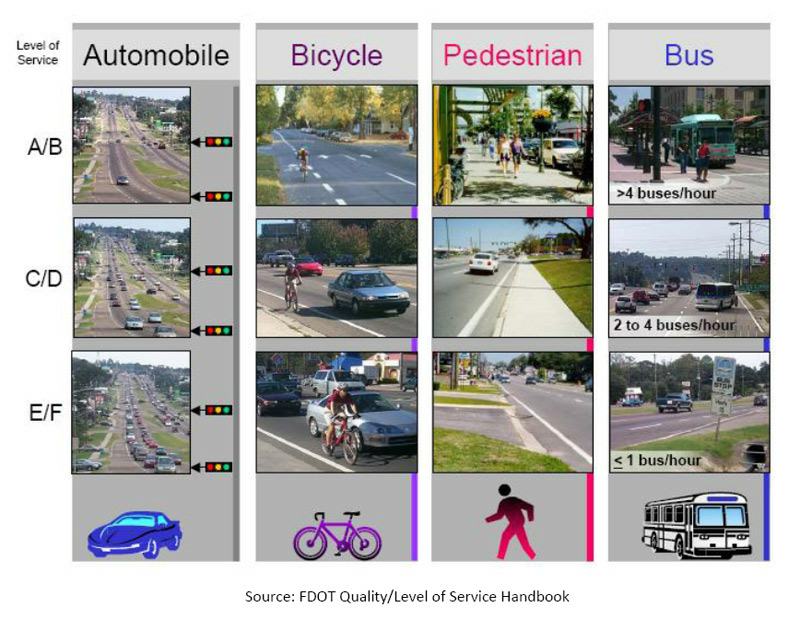 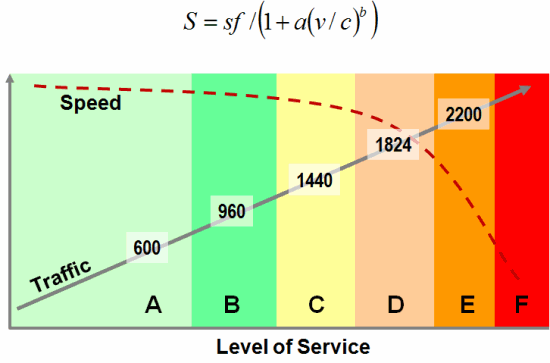 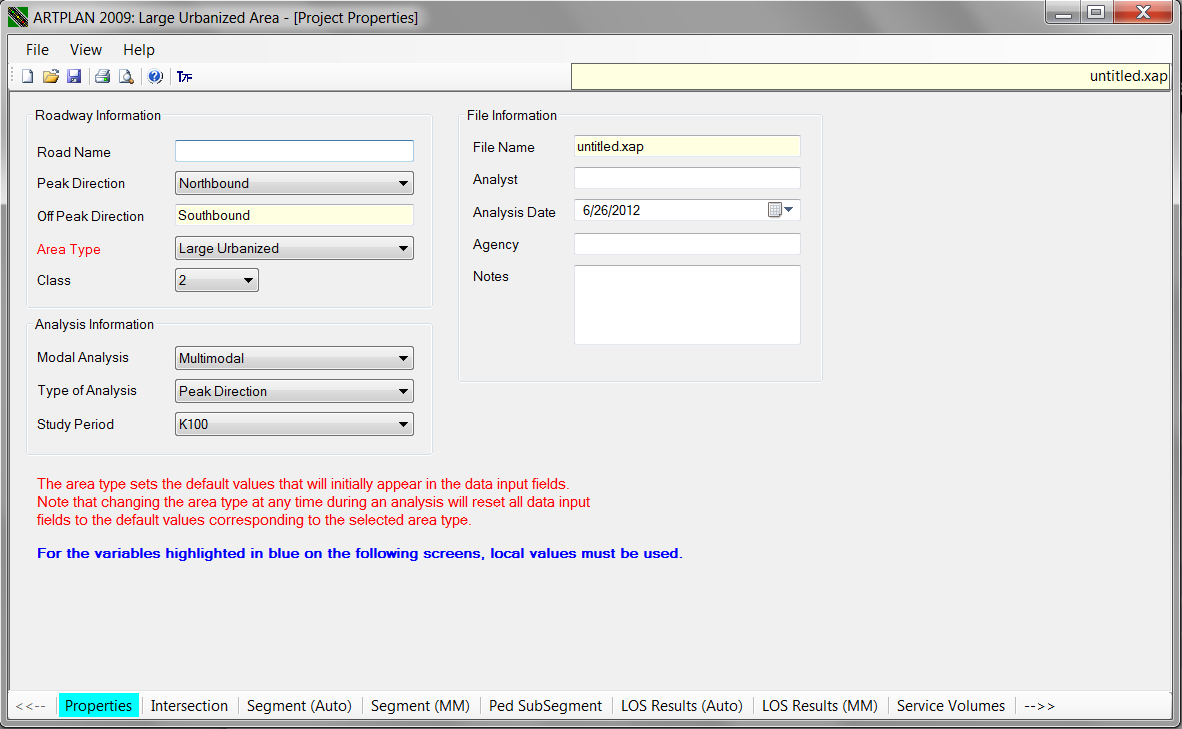 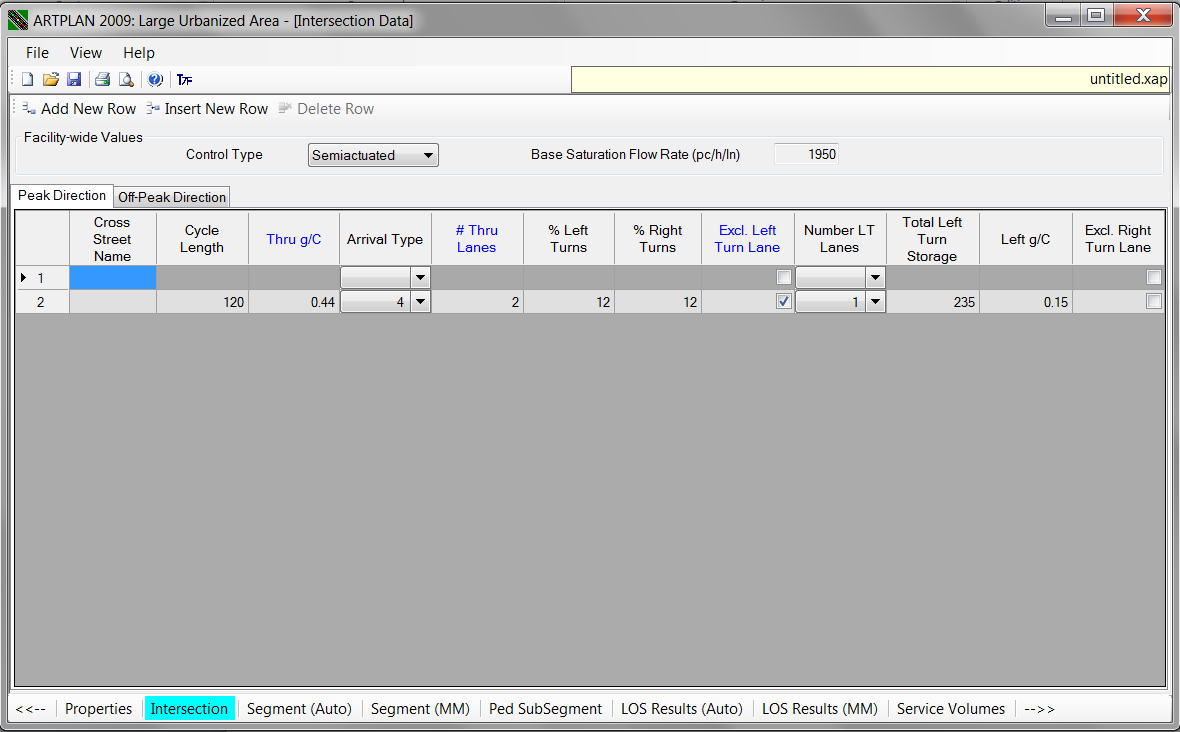 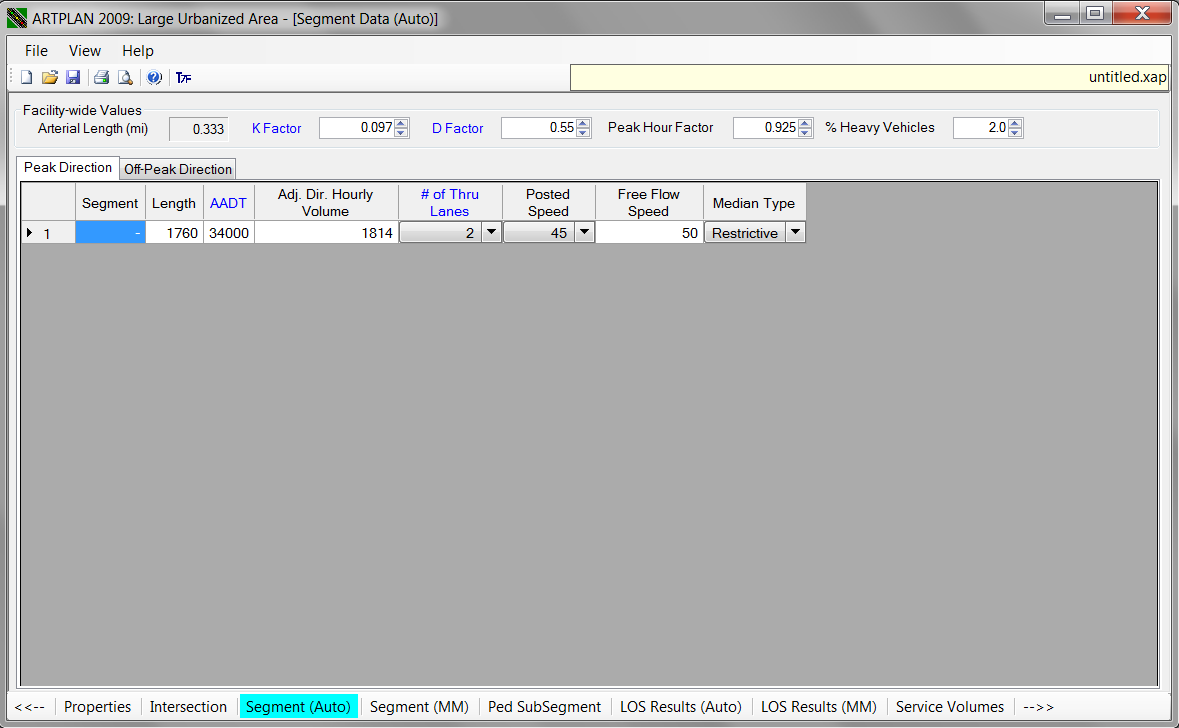 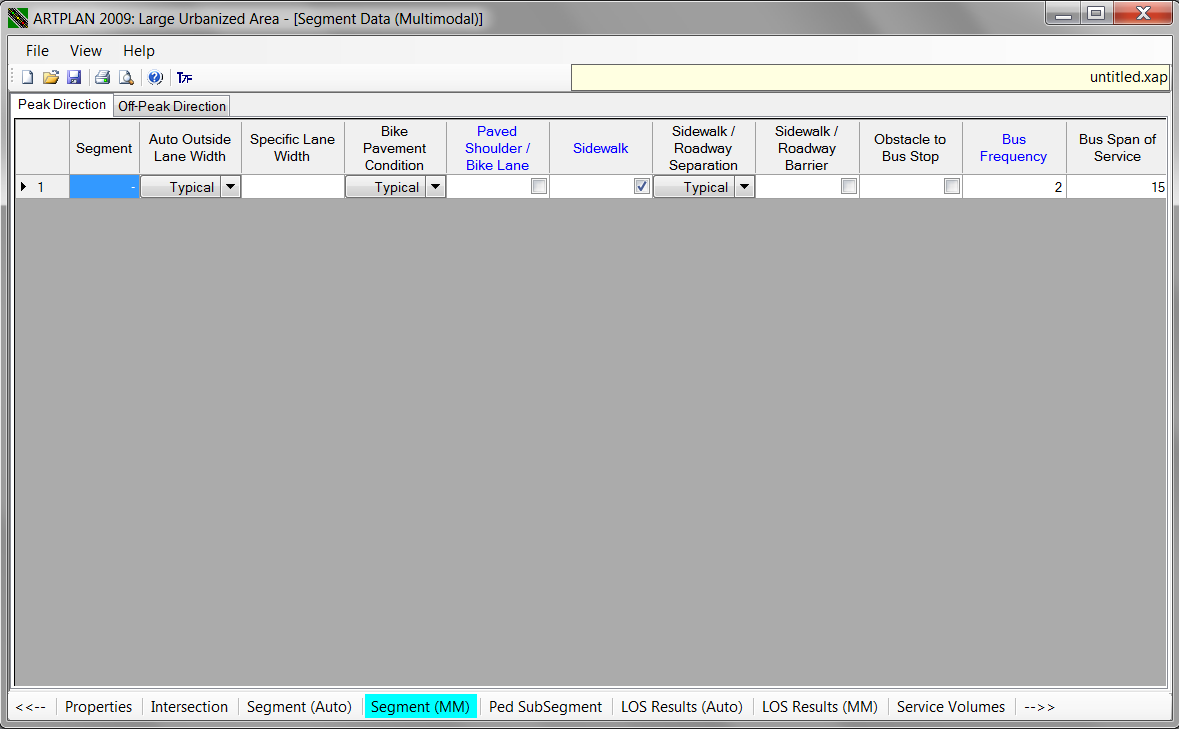 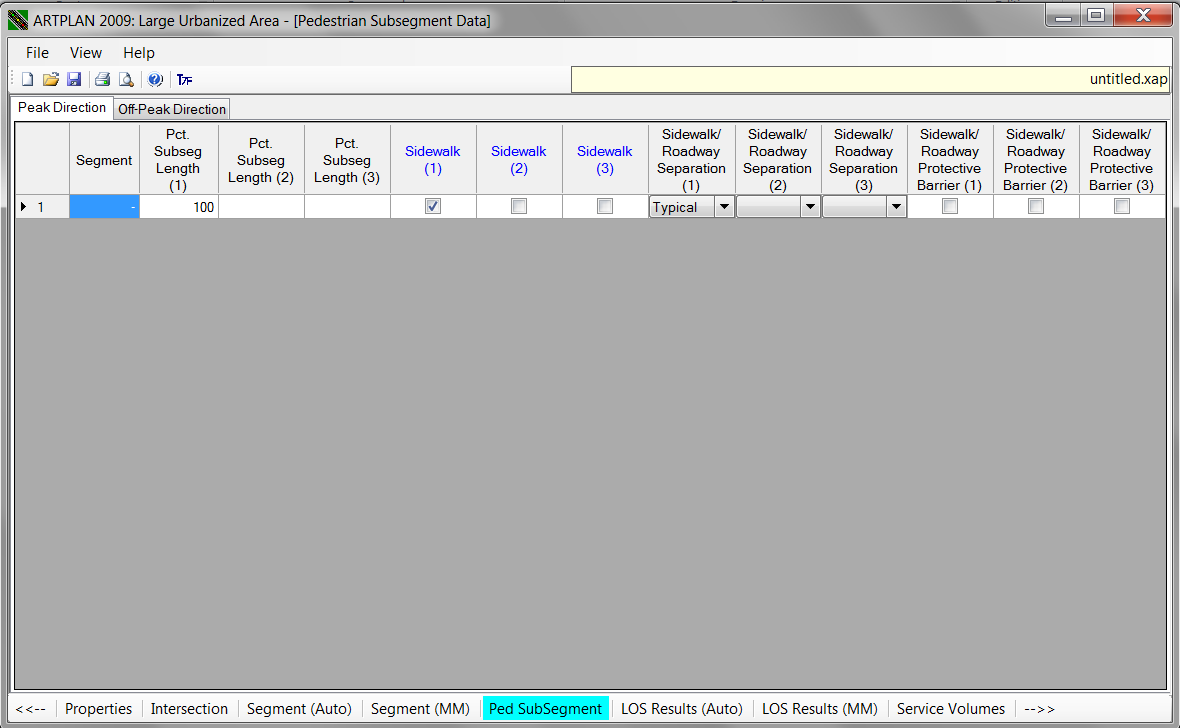